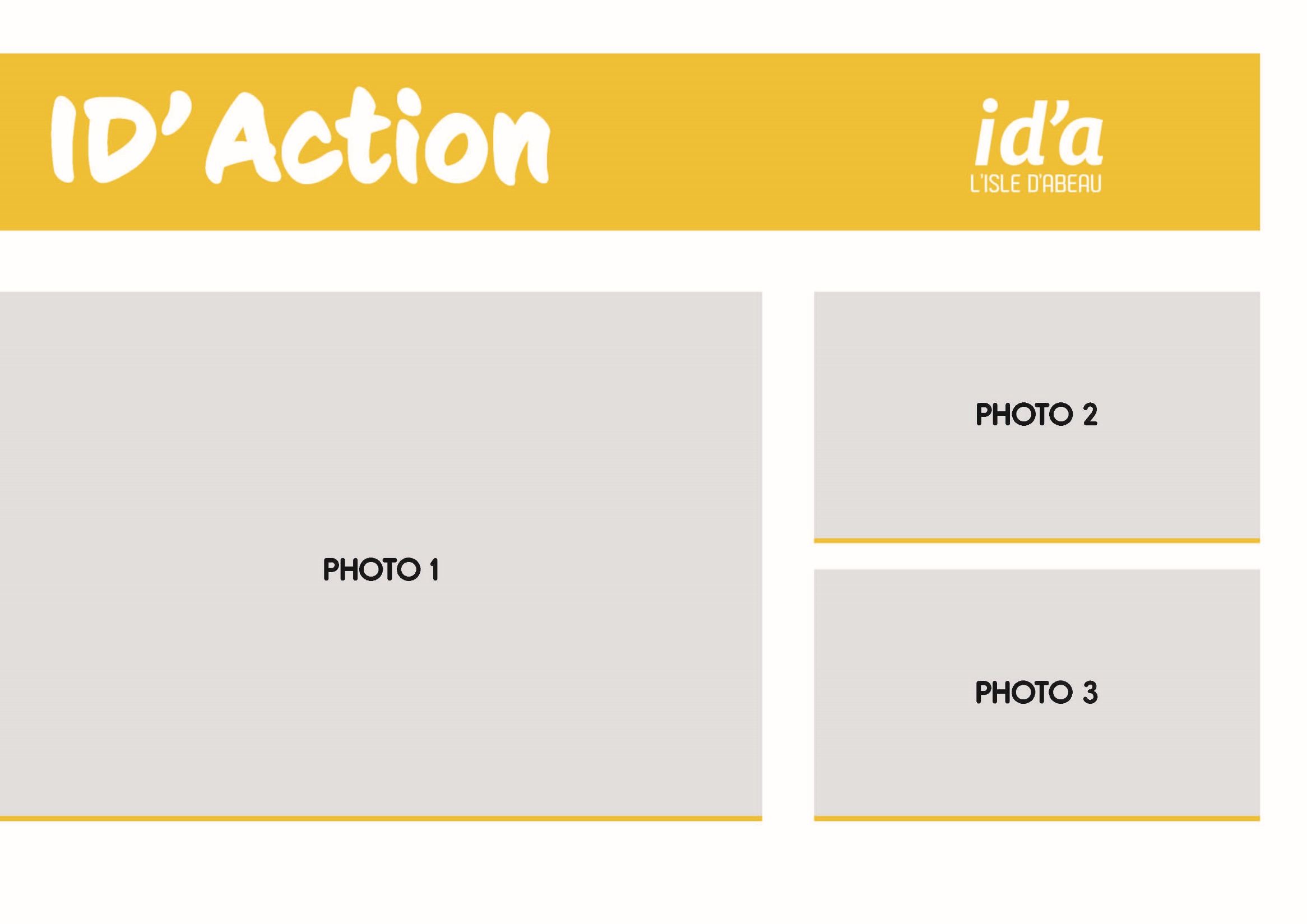 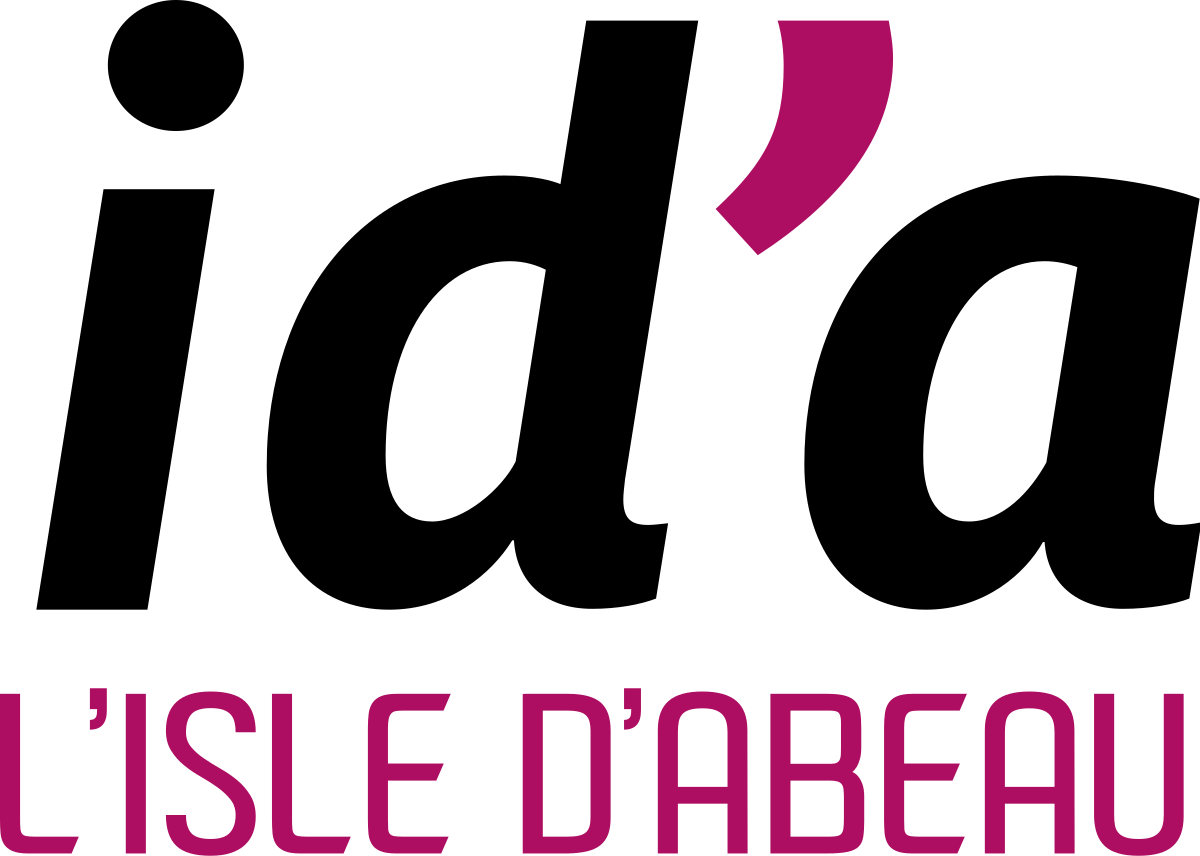 Insérez vos photos !
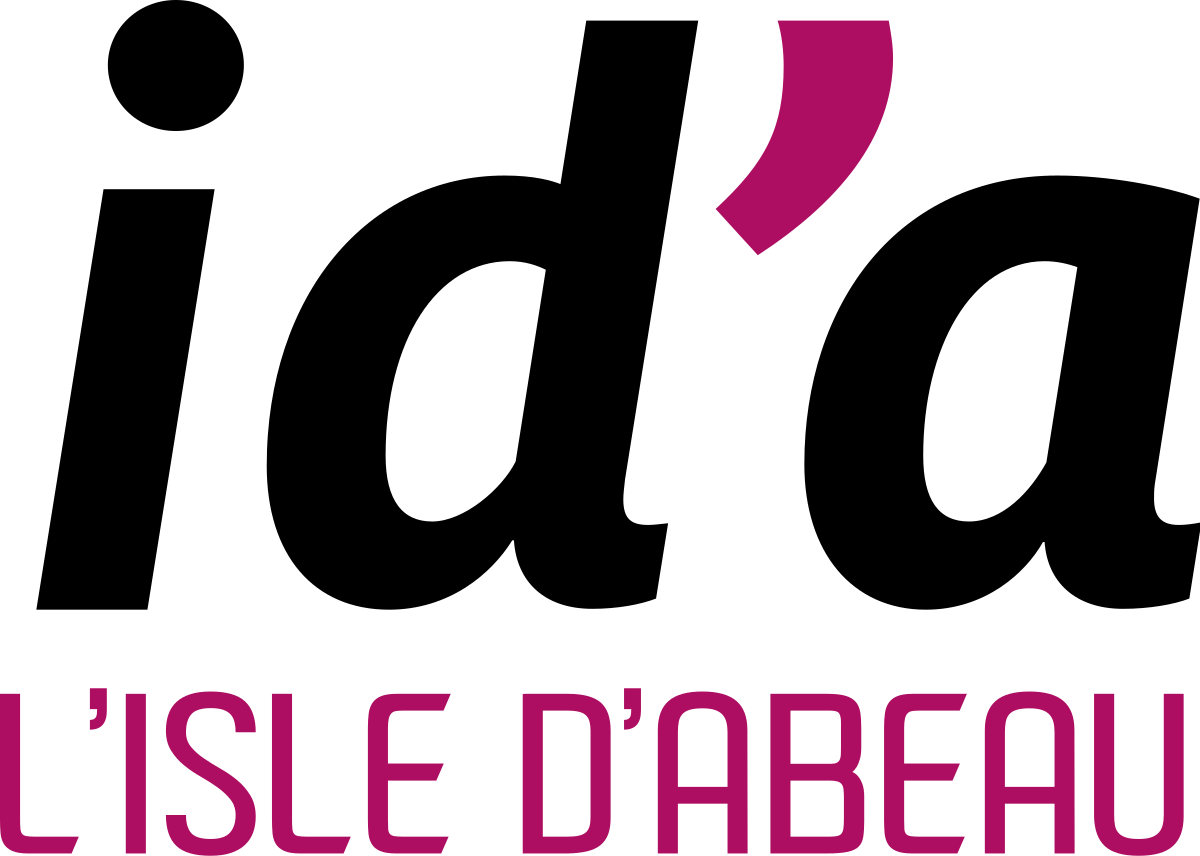